《HSK标准教程》第2册
第 8 课
让我想想再告诉你
méi shuìjiào
没  睡觉
shàngkè
 上课
shēngrì
   生日
lí
离
黑hēi     black;dark
运动yùndòng   sports
服务员fúwùyuán   waiter
等děng   wait            等候děnghòu   wait
候机hòujī    waiting for departure (airplane)
白bái     white
Jīntiān/zuótiān/qiántiān tiānqì zěnmeyàng?
今天/昨天/前天天气怎么样？
天气tiānqì   weather
下雨xiàyǔ    rain
出太阳chūtàiyáng   sunny
阴天yīntiān       cloudy
刮风guāfēng    windy
冷lěng    cold
热rè    hot
凉爽liángshuǎng  cool
不冷不热neither cold nor hot
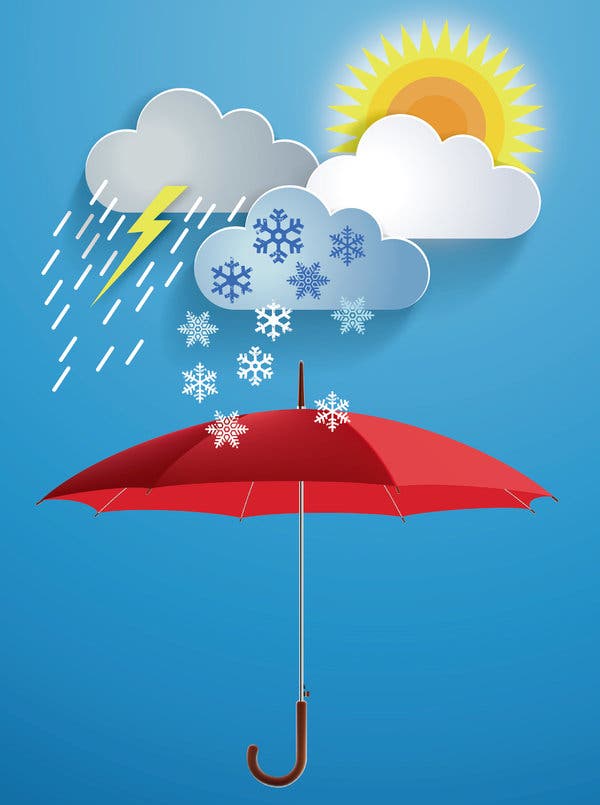 C
D
A
F
B
E
màn
慢
xiǎo
小
shǎo
少
rè
热
xià
下
bái
白
很hěn-very;非常fēicháng-very;太tài-too
dà  xiǎo cháng duǎn  zǎo yuǎn  jìn  duō  shǎo
大 小  长 短  早 远 近 多 少   
 
lěng  rè   hēi  máng  kuài màn  lèi   guì
冷 热 黑 忙  快 慢 累 贵
Tag questions with "ma"
hǎoma好吗  is that okay?
duìma对吗/shìma是吗   is that right?
kěyǐ ma可以吗  may I?
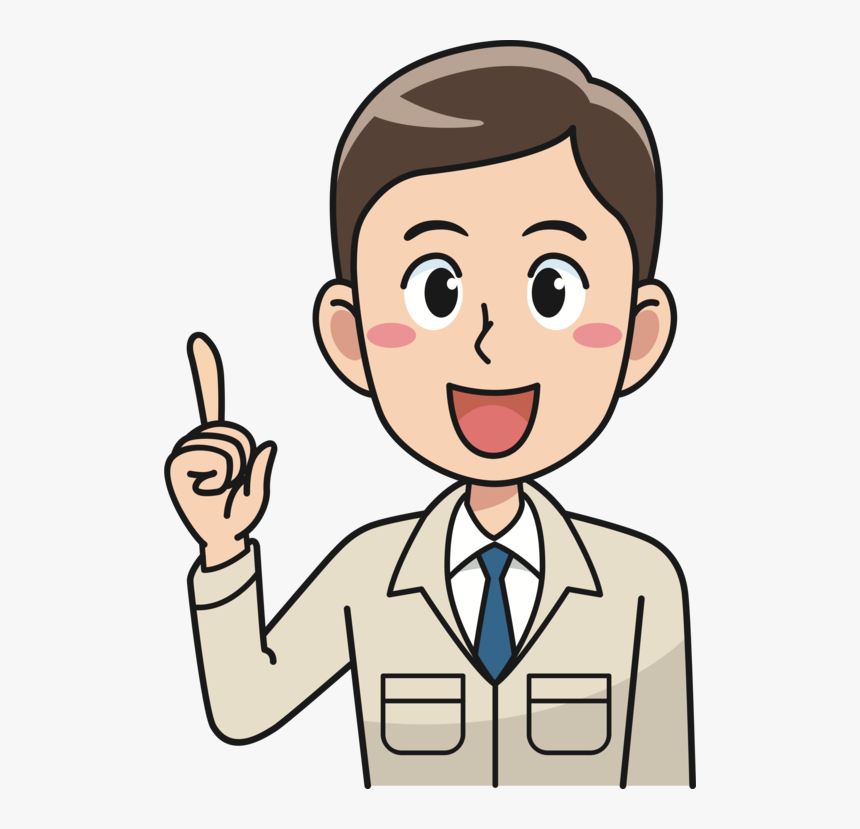 hǎoma好吗/duìma对吗/shìma是吗/
kěyǐ ma可以吗
Used at the end of sentences
Soften a suggestion or request confirmation.
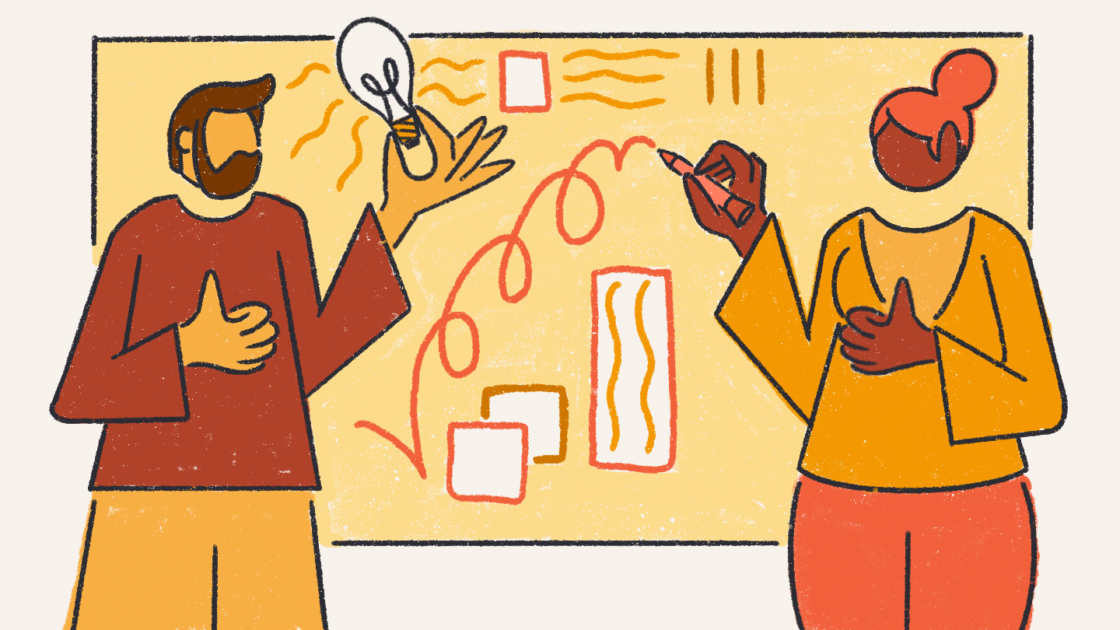 Wǒmen yīqǐ qù chīfàn, hǎo ma?
我们 一起 去 吃饭， 好 吗 ？ 
Let's go eat together, shall we?

Nǐ xǐhuān hē lǜchá, shì ma?
你 喜欢 喝绿茶， 是 吗 ？ 
You like drinking green tea, is that correct?
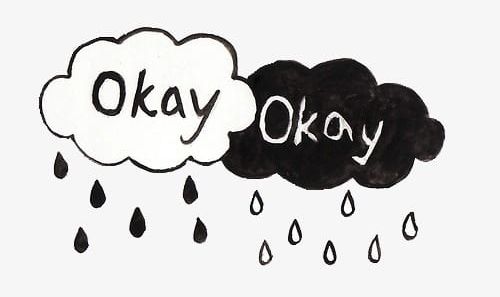 Nǐmen jiàn guò Hé Lǎoshī, duì ma?
你们 见 过何老师，对 吗 ？ 
You’ve met Miss He, right?

Míngtiān bùshàng zhōngwén kè, kǐyǐ ma?
明天不上中文课，可以吗？
We skip Chinese class tmr, is that OK?
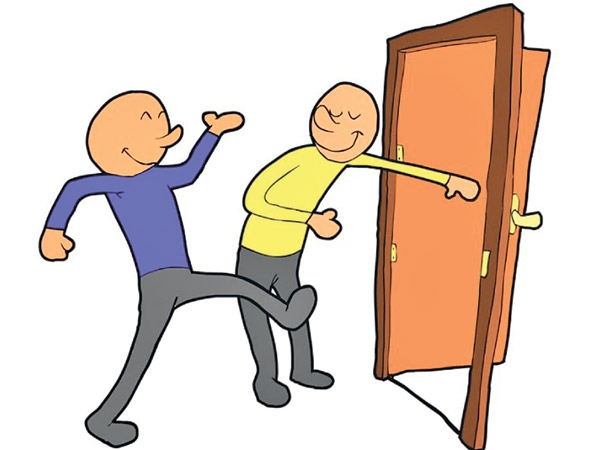 hǎoma好吗  is that okay?
duìma对吗/shìma是吗   is that right?
kěyǐ ma可以吗  may I?
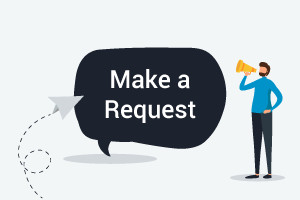 Expressing "again" in the future with 再 (zài)
又 (yòu) ——"again" in the past
再 (zài) ——"again" in the future. 
the most common phrase: "再见! (zàijiàn) ”
Subj. + 再(zài) + [Verb Phrase]
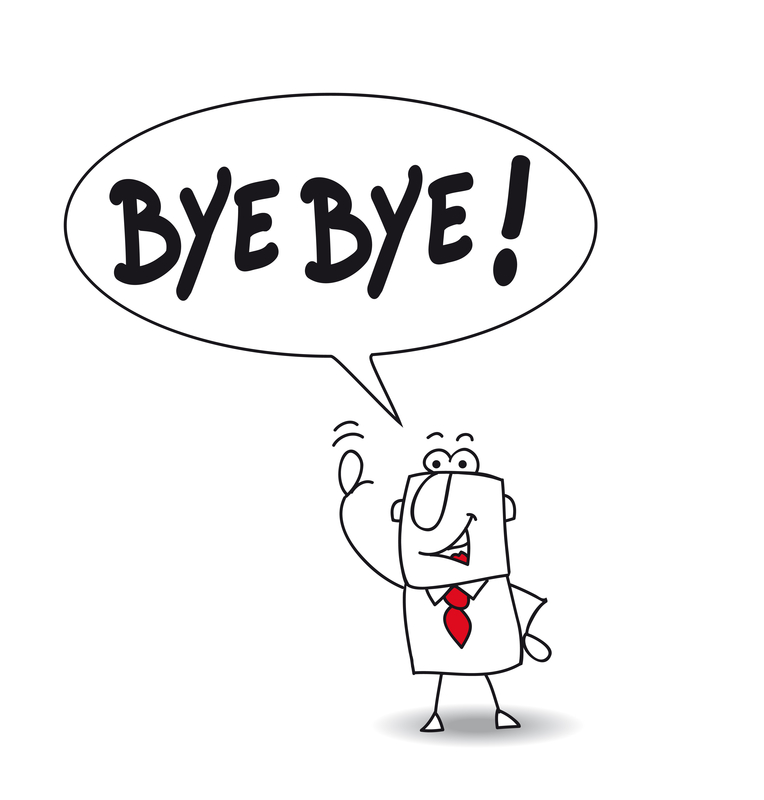 the future "again”-再 (zài)
Subj. + 再(zài) + [Verb Phrase]
Zài shì yīxià.
再 试 一下 。 
Try it again.
Zài hē yībēi.
再喝一杯。
Have another cup.
Wǒ míngtiān zài lái.
我 明天 再 来 。
I'll come again tomorrow.
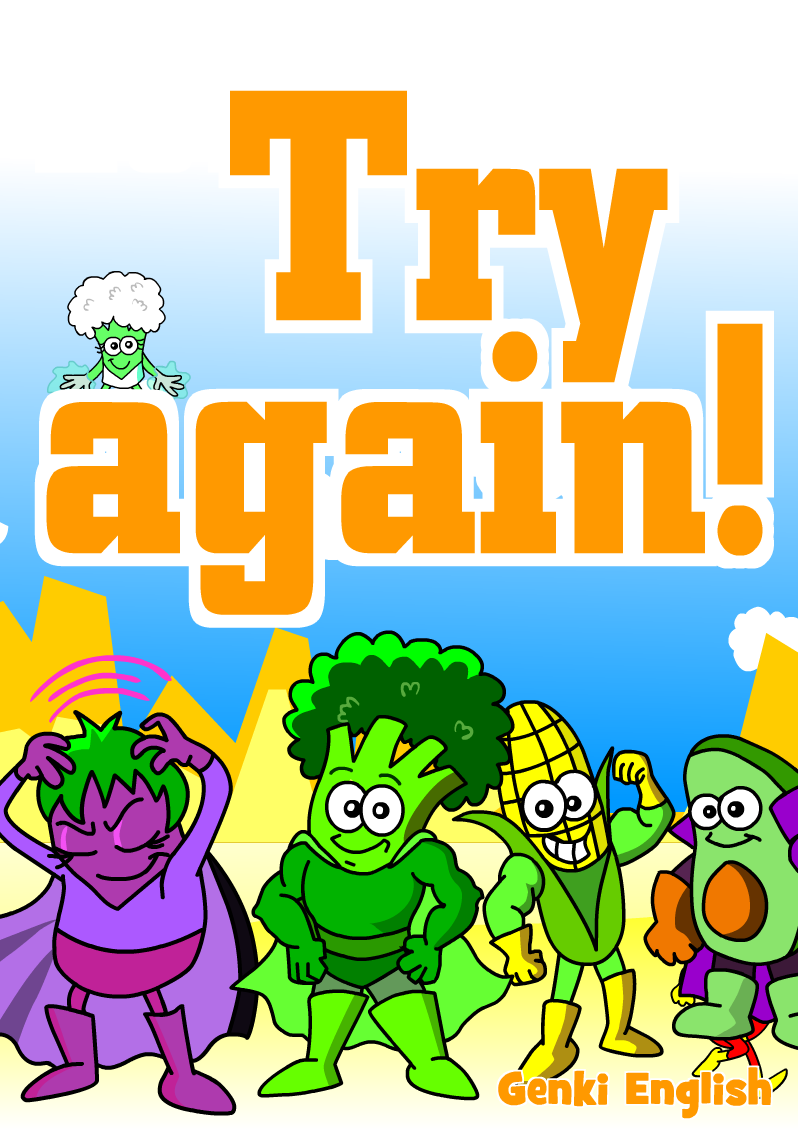